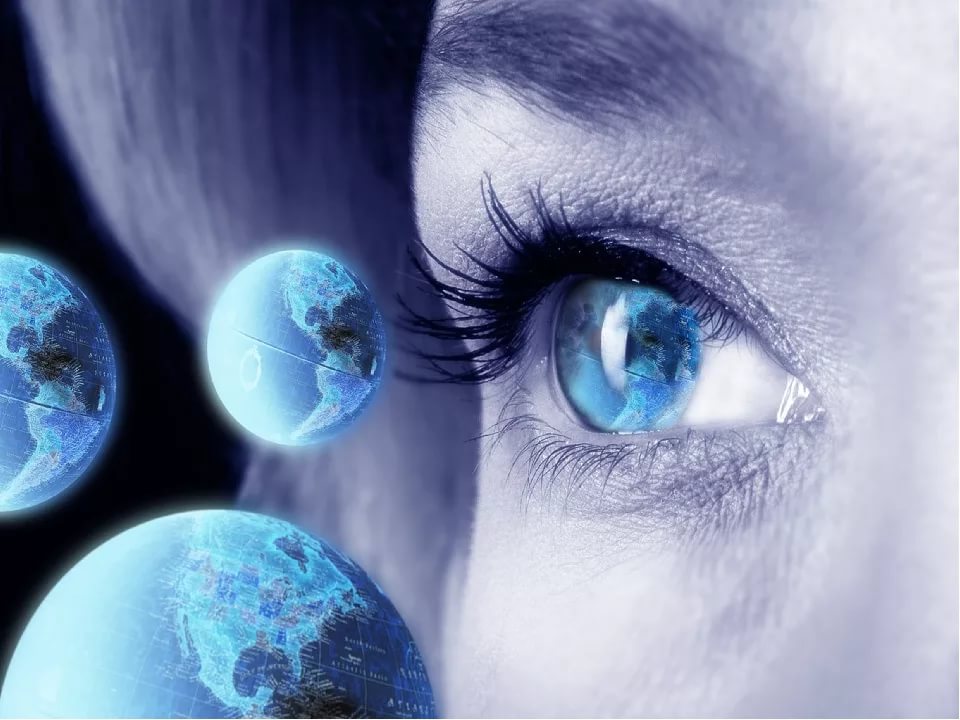 ЕСЛИ ГЛАЗ НЕ АЛМАЗ

ВИРТУАЛЬНАЯ ВЫСТАВКА
Подготовила вед. библиотекарь О.А. Яковенко
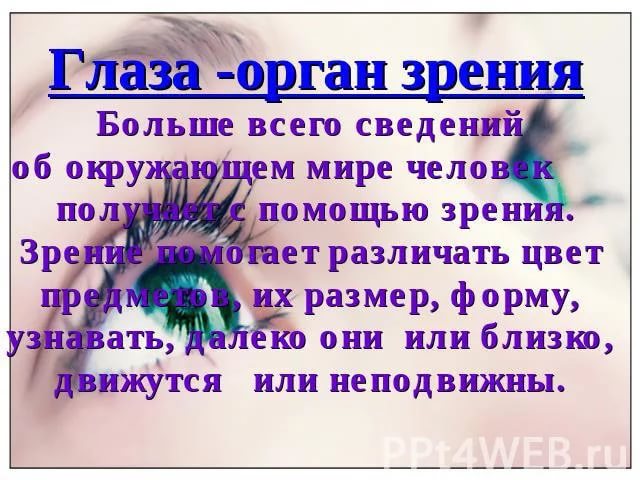 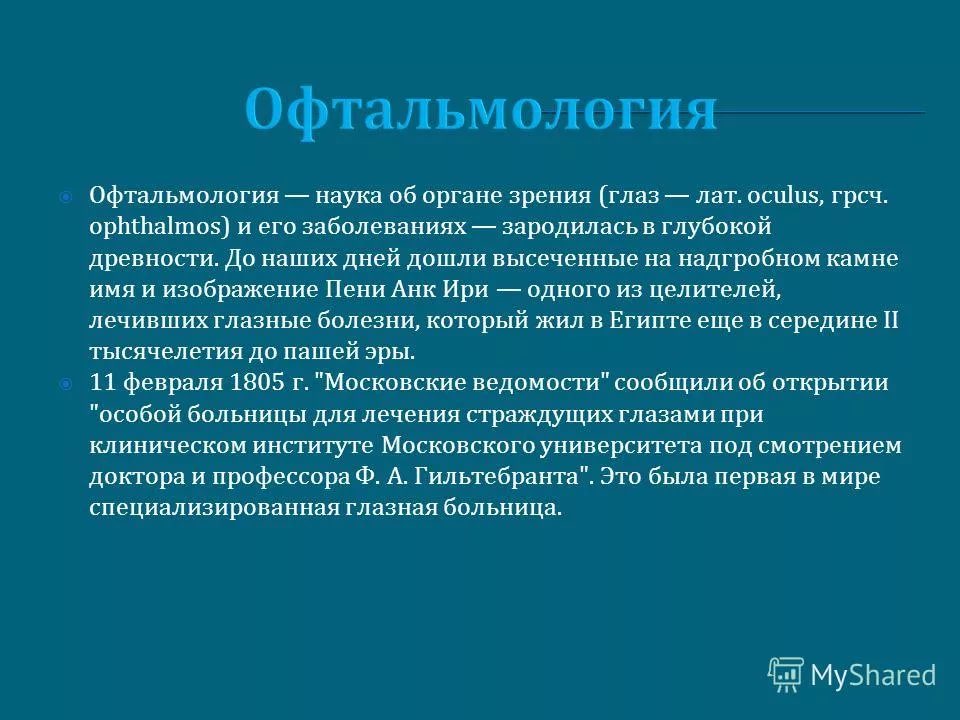 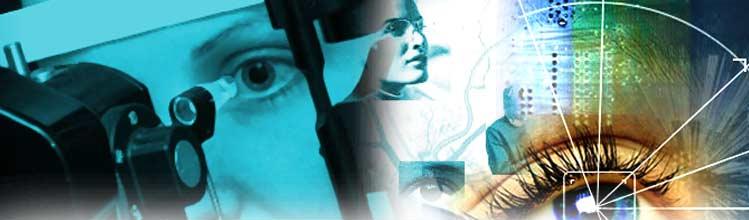 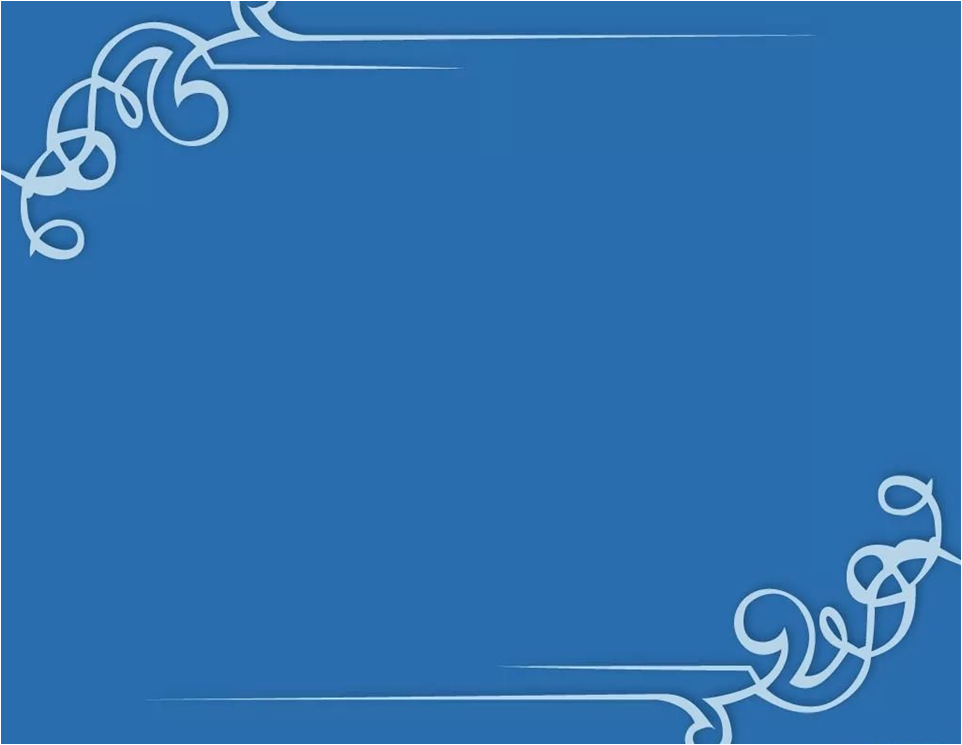 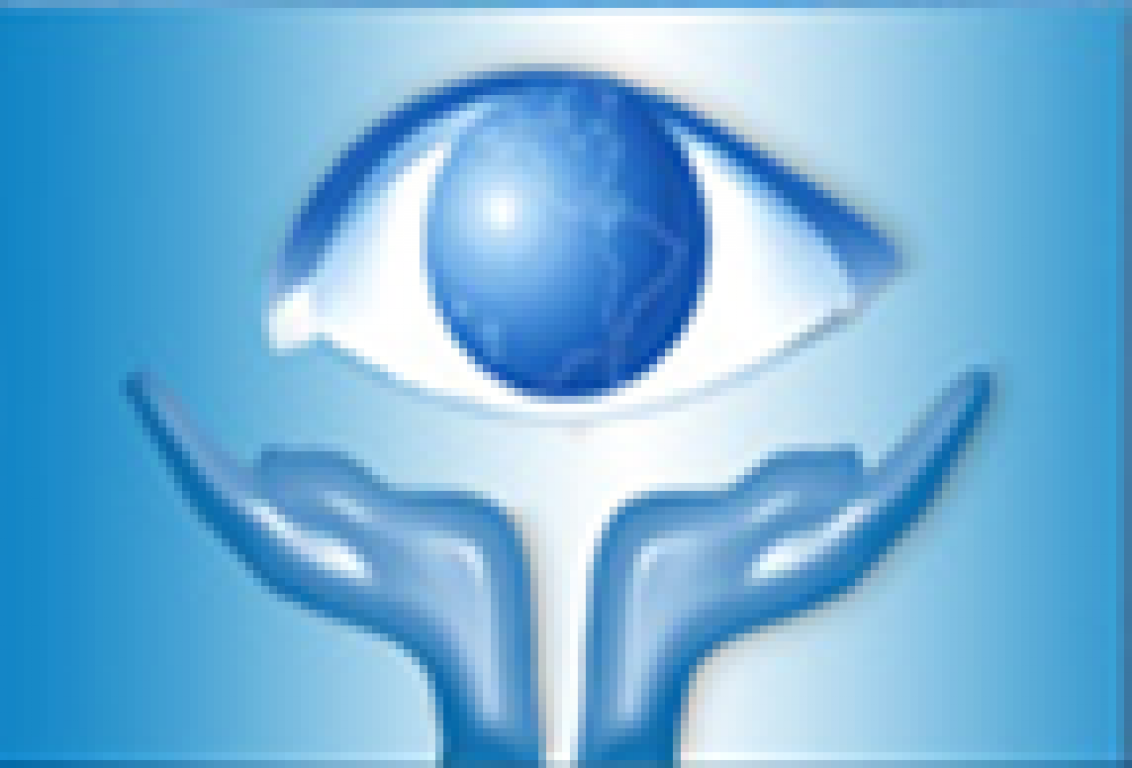 В. П ФИЛАТОВ :

                 ”Всякий успех медицины в целом отражается на успехах офтальмологии,
и каждый успех последней отражается на успехах медицины в целом.”
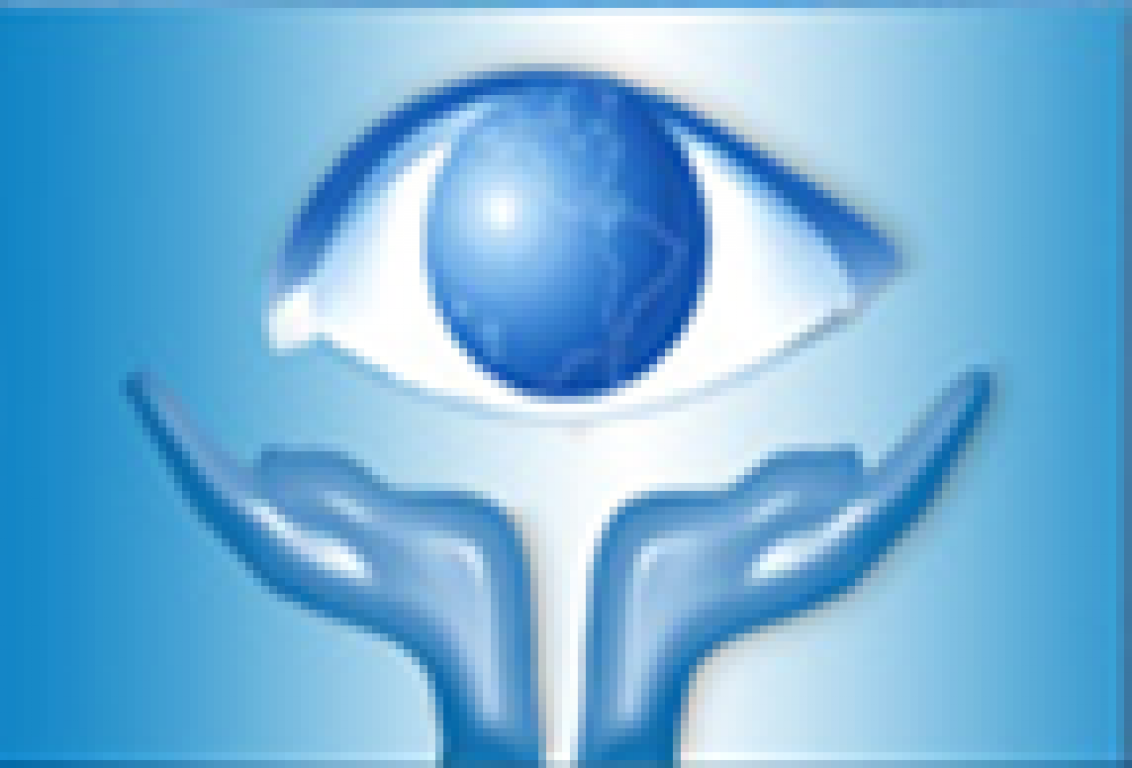 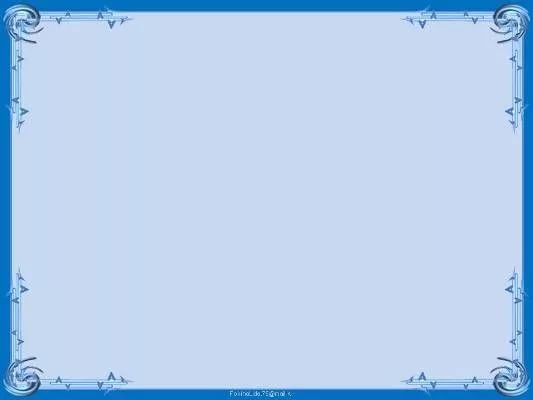 Коскас Г. и др.
     Комплексная диагностика патологии глазного дна / пер. с фр. под ред. В.В. Нероева – М.: Практическая медицина, 2007.- 496 с. : ил.

     В книге представлены современные аспекты клиники, диагностики и лечения различной патологии глазного дна. Подробно освещены принципы и техника проведения ангиографии глазного дна, оптической томографии, интерпретации результатов исследований.
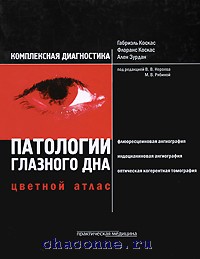 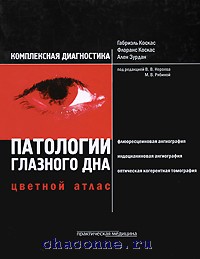 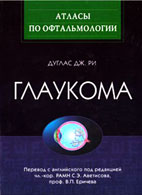 Ри Дуглас Дж.
     Глаукома / под ред . С.Э. Аветисова. – М. : ГЭОТАР – Медиа, 2010. – 472с. : ил.
      
     В атласе представлена исчерпывающая информация о глаукоме, описаны множественные синдромы заболевания, освещаются актуальные аспекты для практикующих врачей.
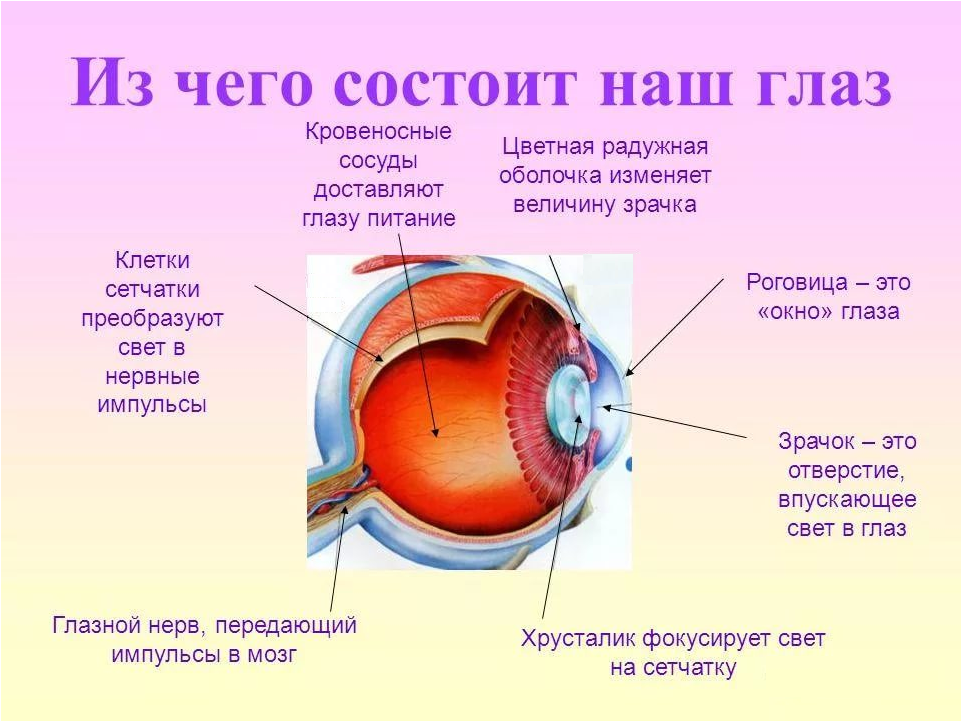 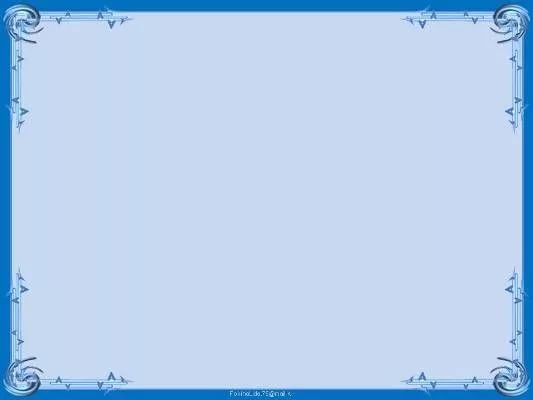 Лим А. С. М.
     Атлас глазных болезней / Лим А.С.М. и др.; пер. с англ. – 5-е изд. – М.: Эксмо, 2009. – 176 с. : ил.

      В атласе представлена информация о наиболее распространенных глазных заболеваниях, их пер- вых признаках и проявлениях. Особая ценность издания – глава о заболеваниях глаз у детей.
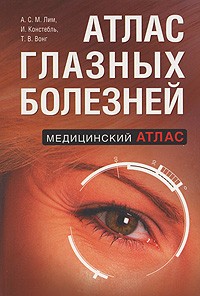 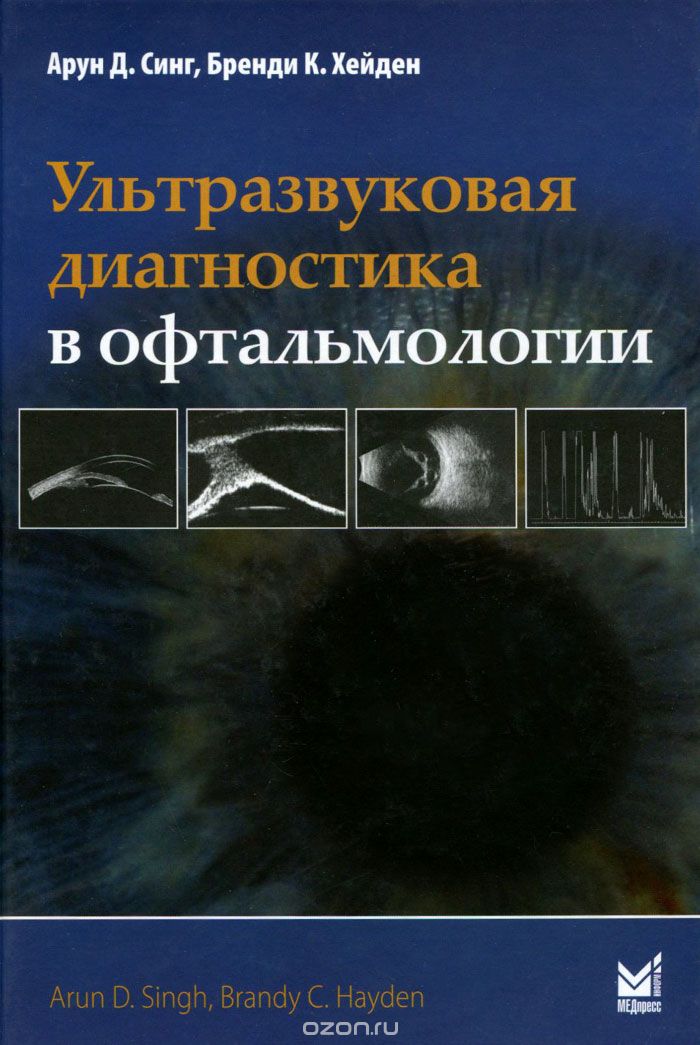 Синг А.Д.
      Ультразвуковая диагностика в офтальмологии / А.Д. Синг и др.; пер. с англ. – М.: МЕДпресс-информ, 2015. – 280 с. : ил.

      В книге приведены подробные сведения обо всех известных на сегодняшний день режимах УЗИ и дано описание их использования для распознавания множества заболеваний, встречающихся в офтальмологической практике.
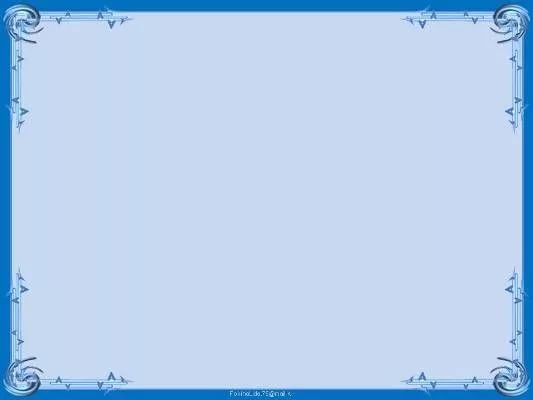 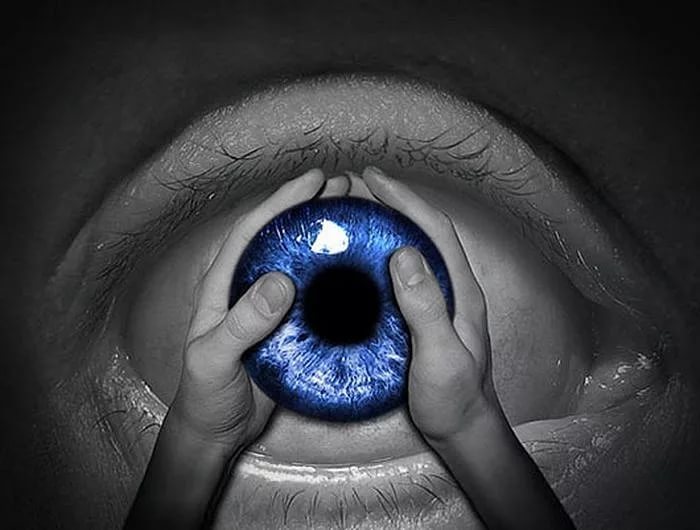 Г.Гейне
    «Каждый новый век, имея новые идеи,
приобретает новые глаза»
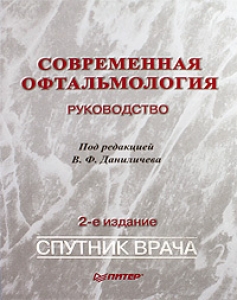 Современная офтальмология: Руководство. 2-е изд. / Под ред. В.Ф. Даниличева. – СПб.: Питер, 2009. – 688с.: ил.

        В руководстве отражены современная международ-
ная анатомическая номенклатура, строение и топографи-
ческая анатомия органа зрения, диагностика, современ –
ные способы хирургического, консервативного и лазерно-
го  лечения повреждений глаз, в том числе у детей.
       Для офтальмологов, хирургов, врачей общей практики
и студентов старших курсов медицинских вузов.
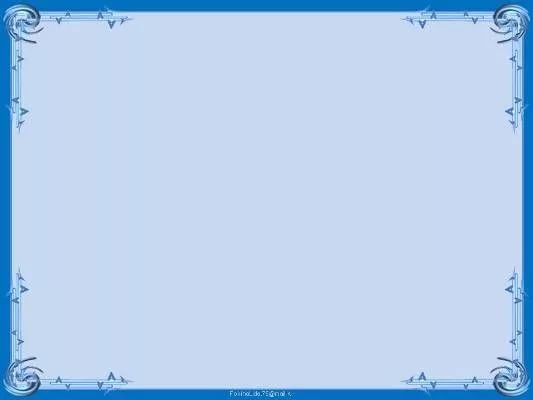 Кански,Д.
    Клиническая офтальмология: систематизирован-ный подход / Д. Кански ; [пер. с англ.] ; 2-е изд.; под ред. В.П. Еричева. -Wrocfaw: Elsevier Urban & Partner, 2009. - 944 с.: ил.
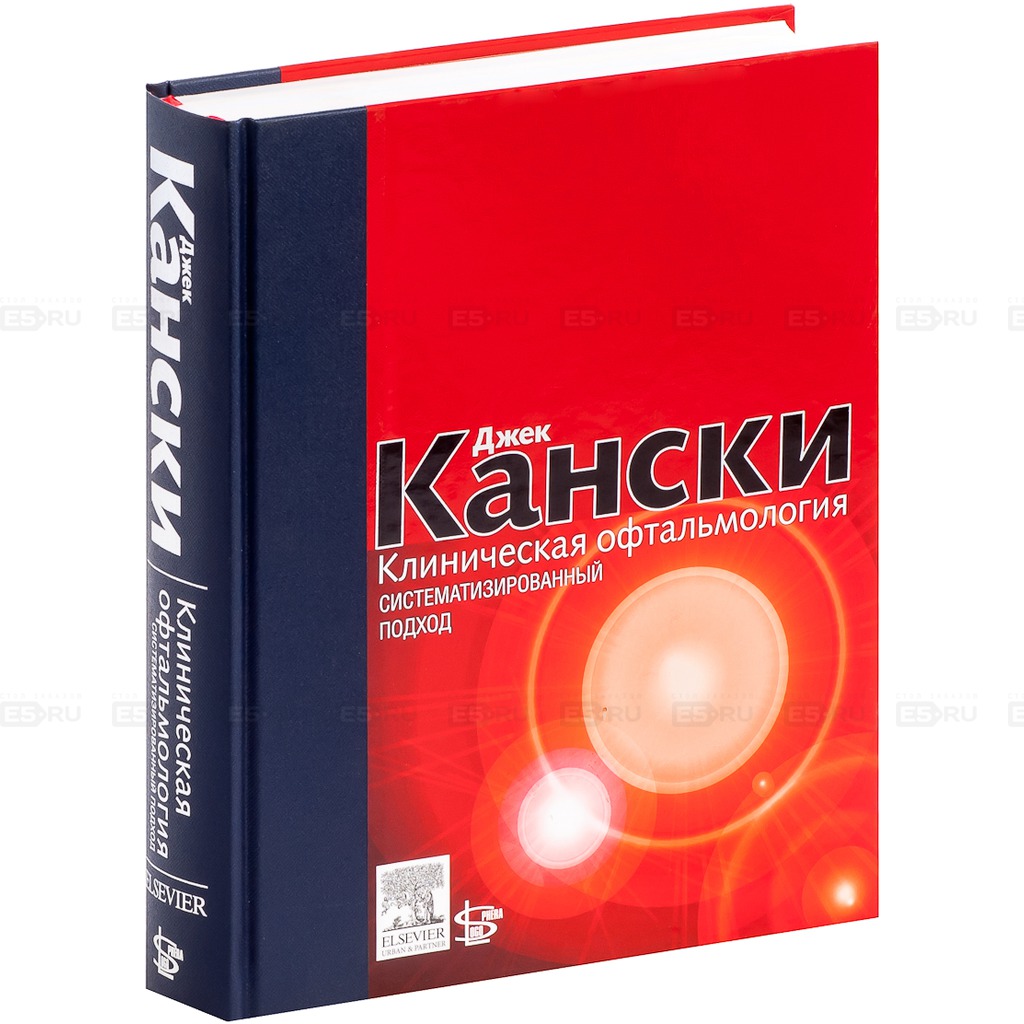 Это классическое издание посвящено методам
исследований глаза, техникам визуализации, по - 
рокам развития и аномалиям, а также нарушени-
ям, вызванным лекарственной терапией.
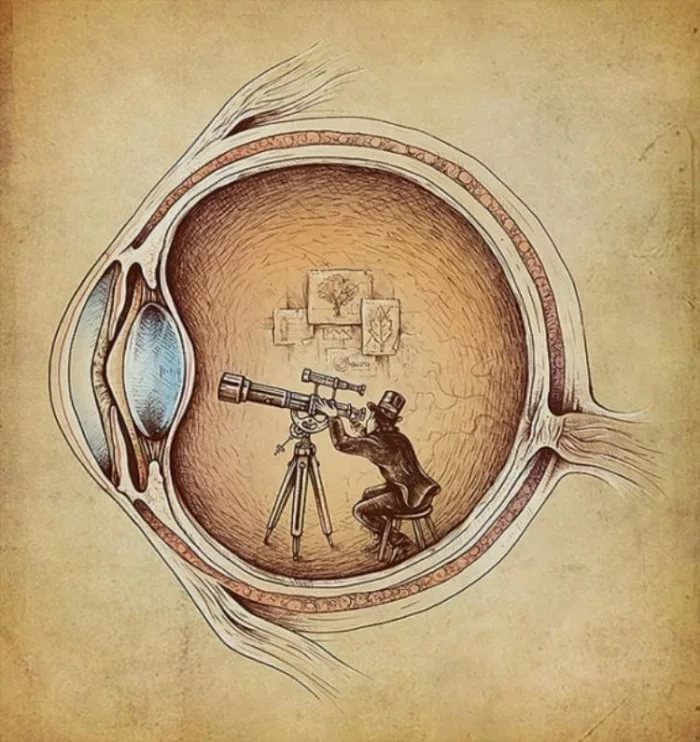 «Книга Экклесиаст» 1:7(Из Библии)
    «И сладок свет и благо очам видеть солнце»
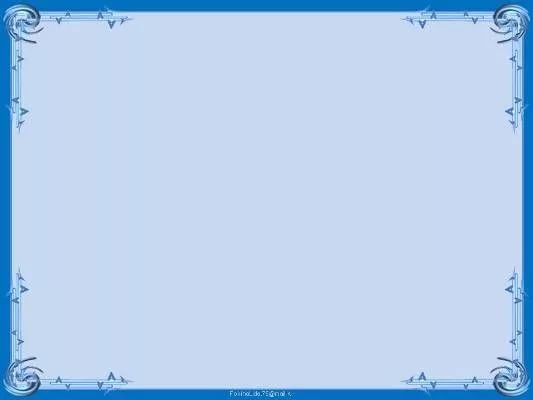 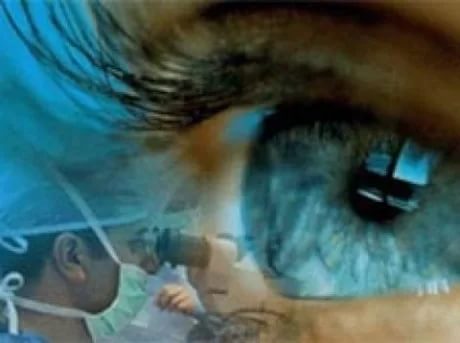 Сократ:
     «Хорошие врачи говорят, что не возможно лечить
одни глаза, а необходимо в то же время лечить и голову, если желают, чтобы поправились глаза»
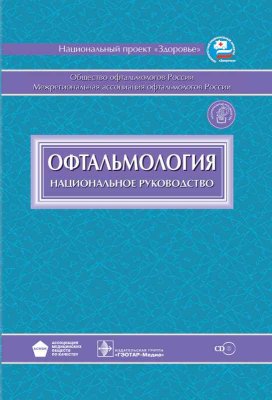 Офтальмология : национальное руководство/ под Ред. С.Э.Аветисова и др. – М. : ГЭОТАР -Медиа, 2008.-944с.

      В книгу вошли общие и частные вопросы офтальмологии. Рекомендации по диагностике,
лечению и профилактике отдельных нозологи – 
ческих единиц  разработанных ведущими офтальмологами России.
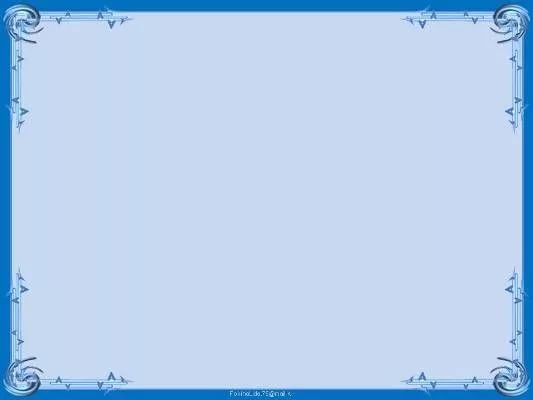 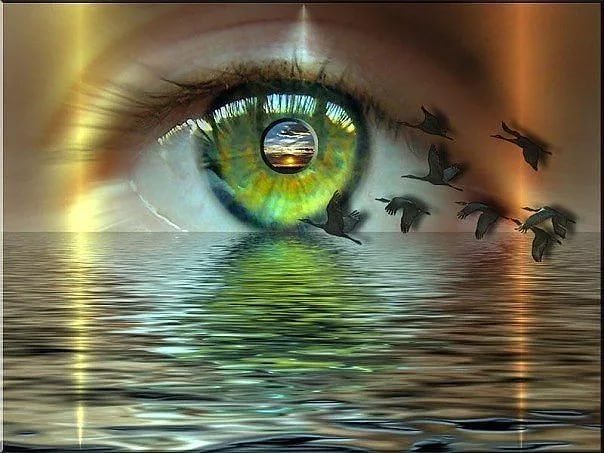 Г. Гельмгольц:
    «Из всех органов чувств человека глаз всегда признавался наилучшим даром и чудеснейшим произведением творческой  силы природы»
Глаукома. Национальное руководство / под ред . Е.А. Егорова. – М.: ГЭОТАР-Медиа, 2014. –824 с.
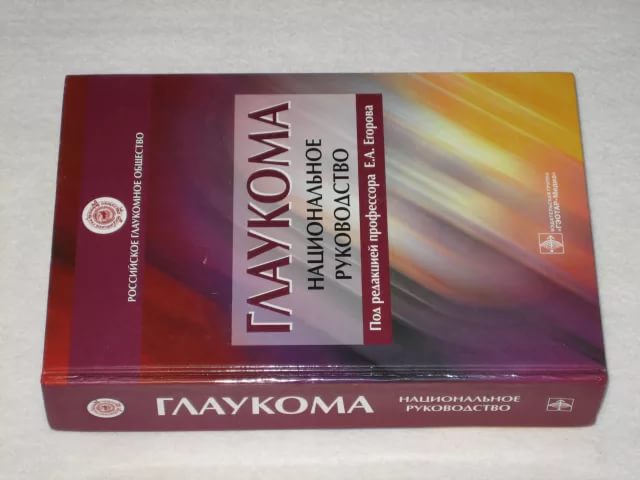 В книге рассмотрены различные      
методы диагностики и лечения: медикаментозная и нейропротекторная терапия, физиотерапия, хирургическое лечение и т.д. Представлены новые лазерные технологии в лечении этого заболевания.
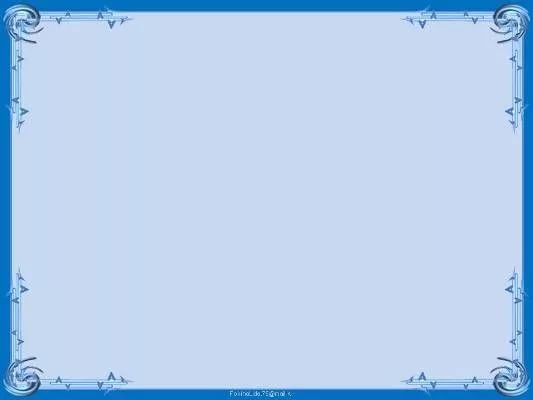 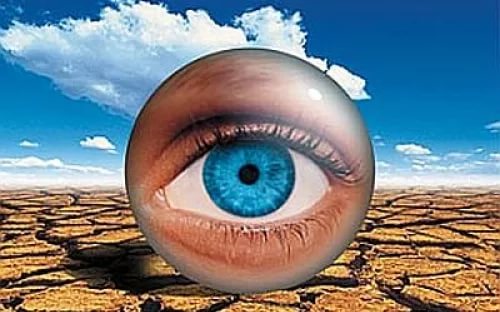 Марина Цветаева:                                     «Я не хочу иметь точку зрения, я хочу иметь зрение»
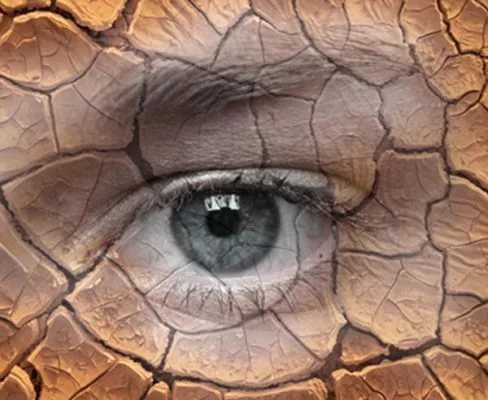 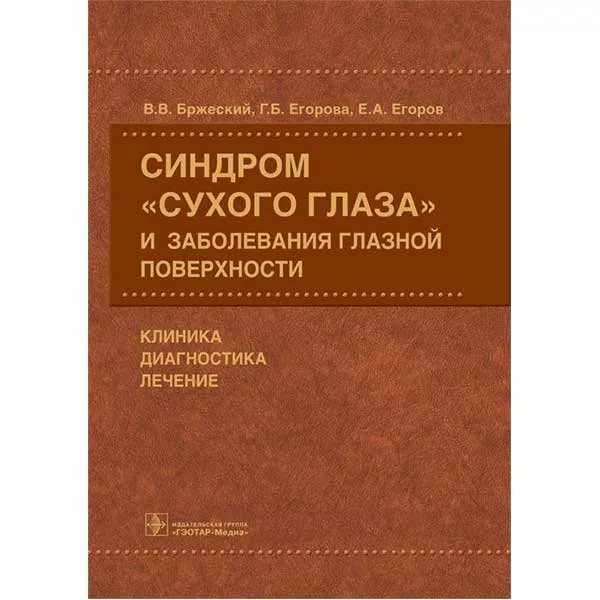 Бржеский, В.В.
Синдром «сухого глаза» и заболевания глазной поверхности : клиника, диагностика, лечение / В.В. Бржеский и др. – М.: ГЭОТАР – Медиа, 2016. – 464 с.
В книге рассмотрены вопросы патогенеза , классификации, профилактики, ранней диагностики и , главное, современные подходы к тактике лечения этой патологии. Подробно освещена взаимосвязь синдрома «сухого глаза» и других поражений переднего отдела глаза. Представлены литературные данные и результаты собственных клинических исследований.
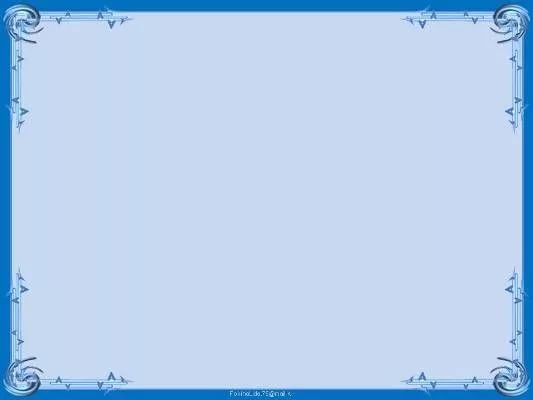 Периодические издания
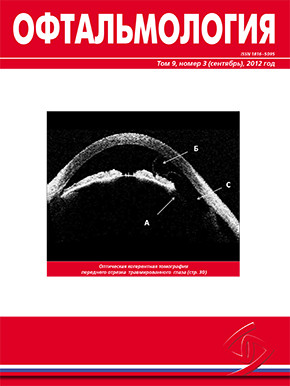 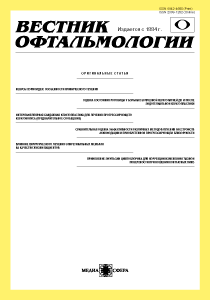 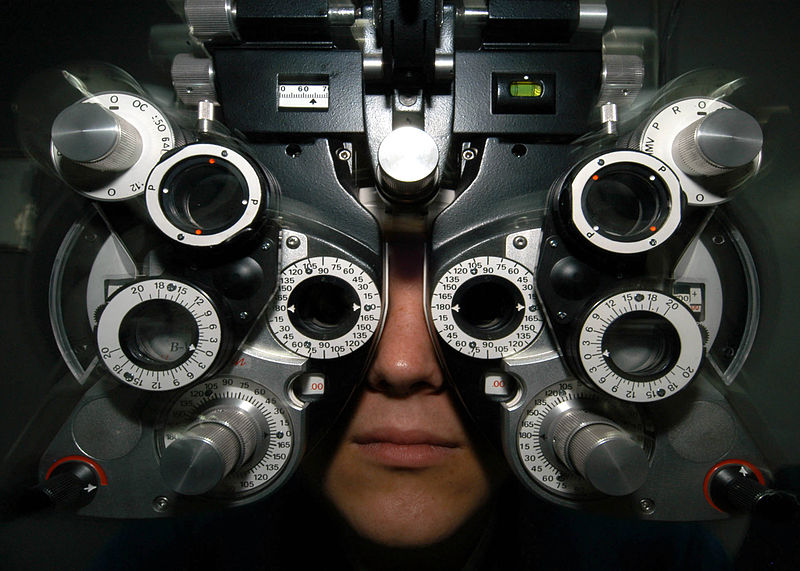 «Офтальмология» - научно-практический
рецензируемый  медицинский  журнал.
Периодичность – 4 номера в год. В журна- ле публикуются оригинальные статьи, об-          зоры   по всем  аспектам клинической и эксперементальной  офтальмологии.
«Вестник офтальмологии» –научно-практический рецензируемый медицинс-кий журнал. Периодичность – 6 раз в год. Журнал освещает вопросы диагностики и лечения глазных болезней, гигиены зре – ния,проблемы технического оснащения.
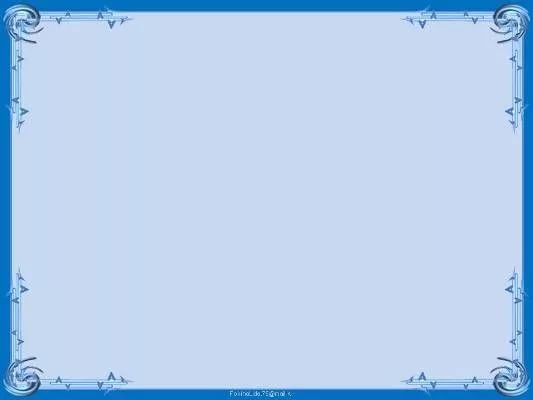 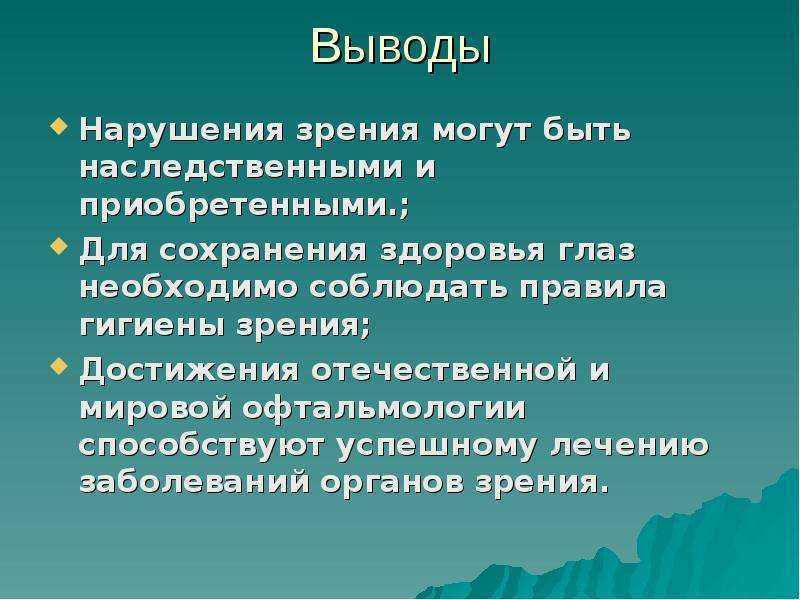 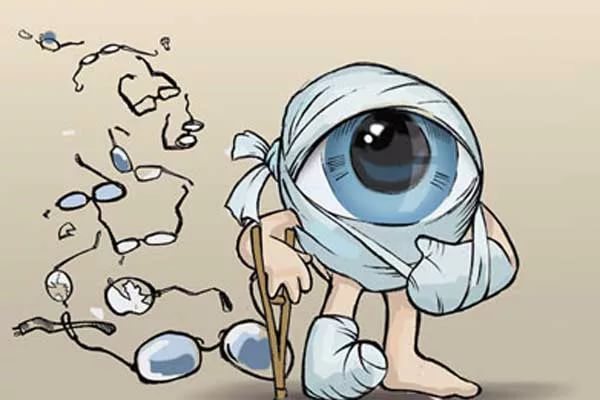 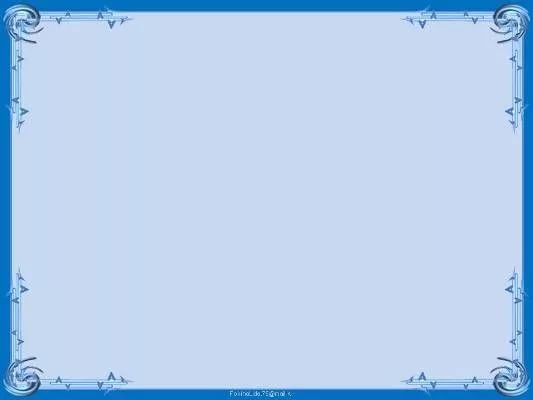 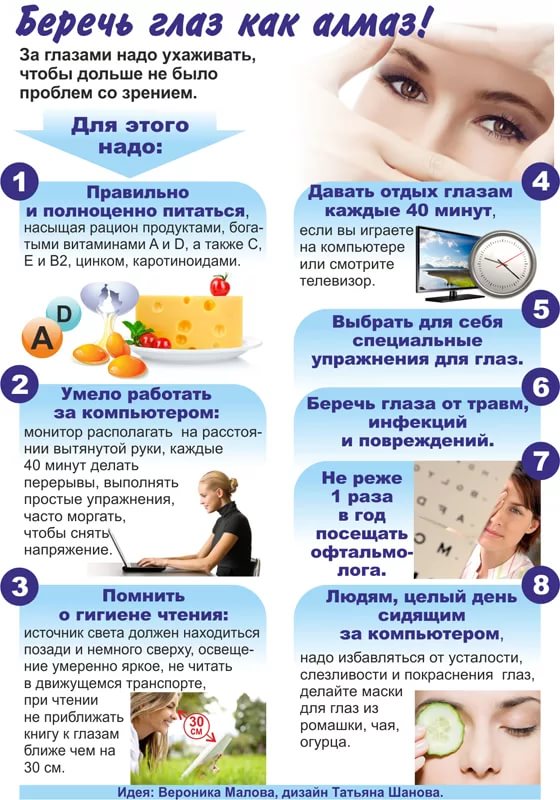 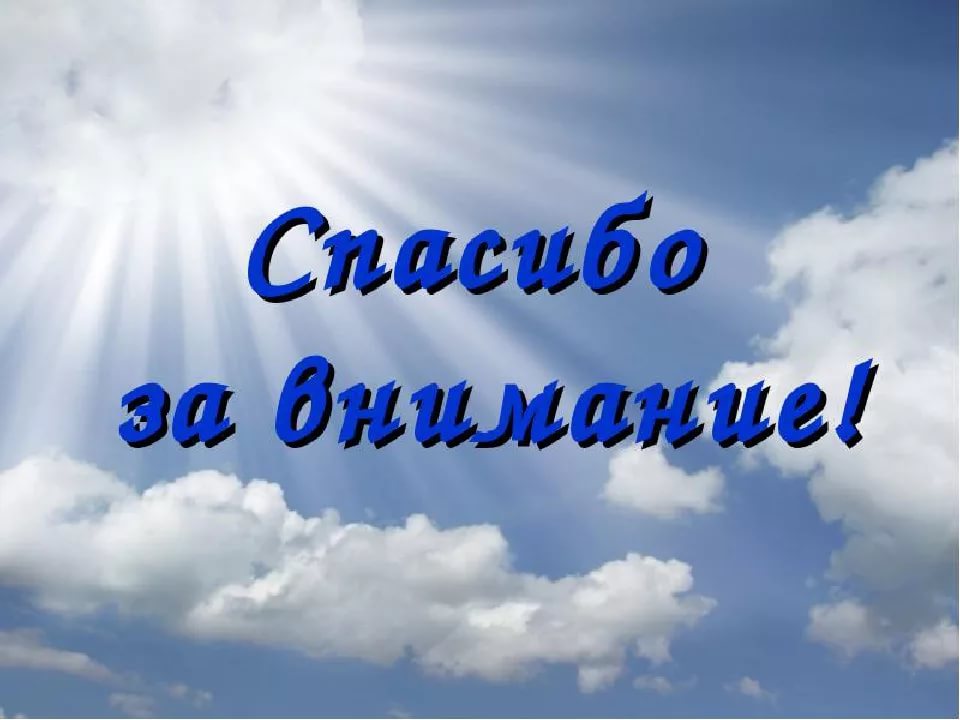 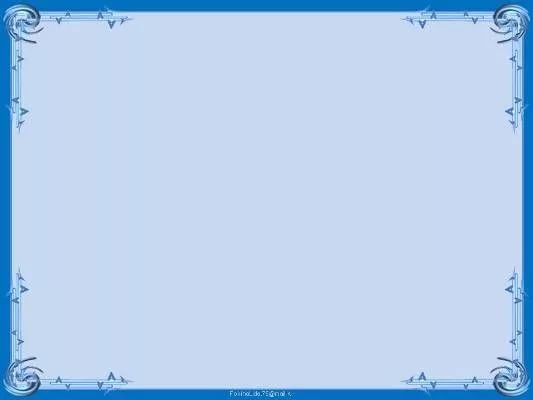 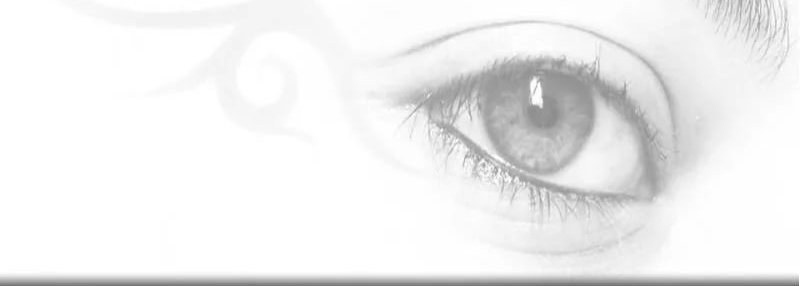 Представленная на выставке литература находится в научном читальном зале  библиотеки - каб.4.